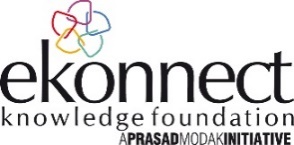 Capacity Development Program in Environment Management (CDEM)
Module 1: Environment Policy and Regulations
Environmental Impact Assessment Notification
26th September to 30th September 2016
K.J.Somaiya College, Mumbai
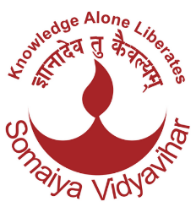 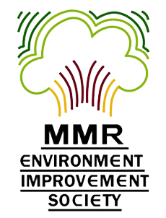 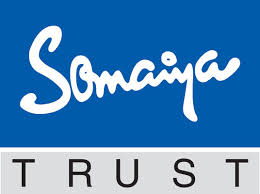 ?
What is an ‘Impact'
[Speaker Notes: example of a car as activity, aspect of emissions, impact as deterioration of air quality
Posed as a question to the students.]
Is the Impact 
due to 
emissions from a moving car 
equivalent to 
cutting of trees for making a road through Sanjay Gandhi National Park
?
Significance of Impacts
[Speaker Notes: Nature – reversible, irreversible
Duration – long term, short term
Extent – local, regional
Order – direct, indirect]
Impact Classification
Nature – reversible, irreversible

Duration – long term, short term

Extent – local, regional

Order – direct, indirect
Traffic Congestion - Air Pollution
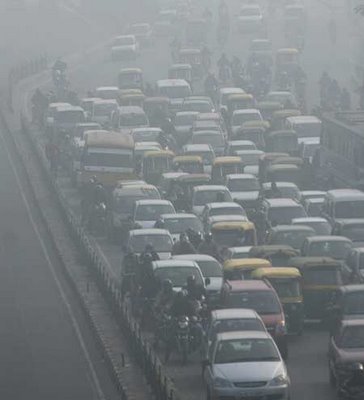 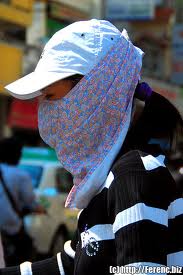 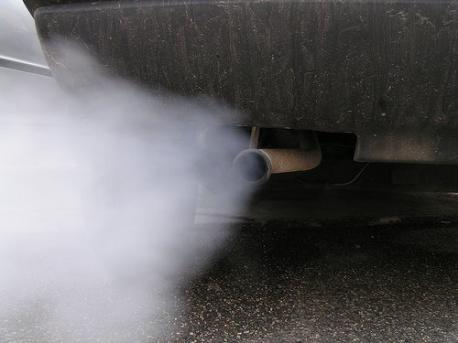 Blasting – Noise Pollution
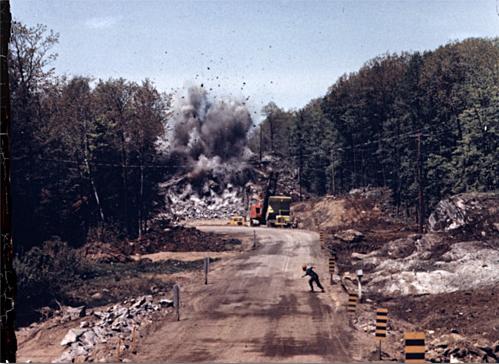 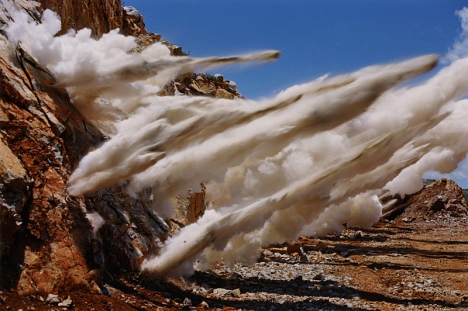 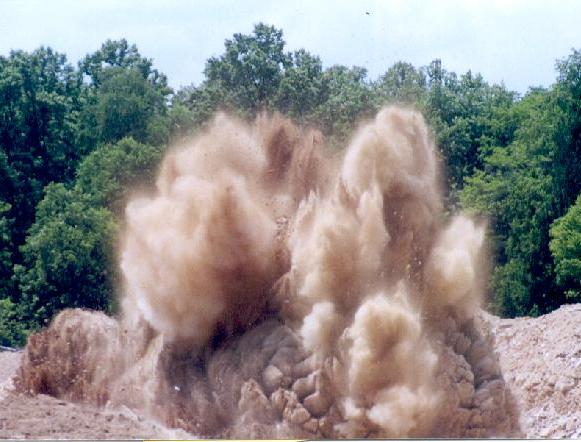 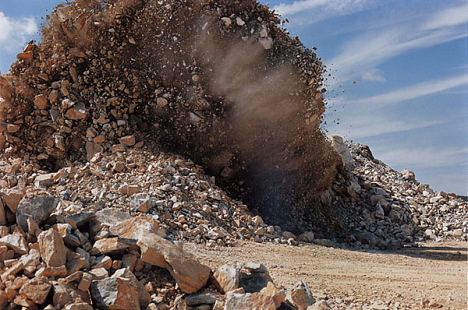 Runoff from construction - Water Pollution
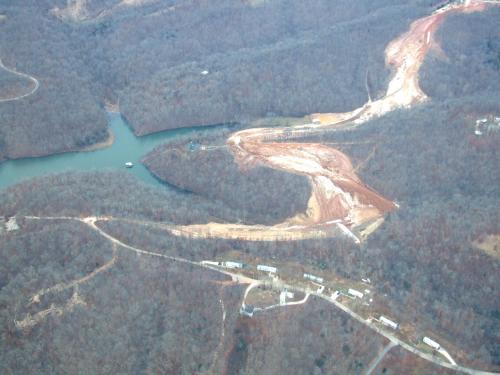 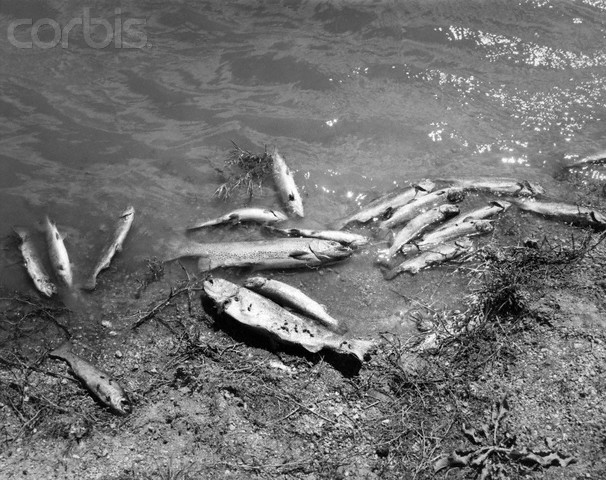 Highway Construction through forest areas on hilly terrain – Loss of habitat
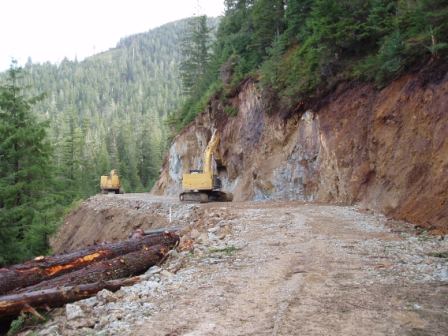 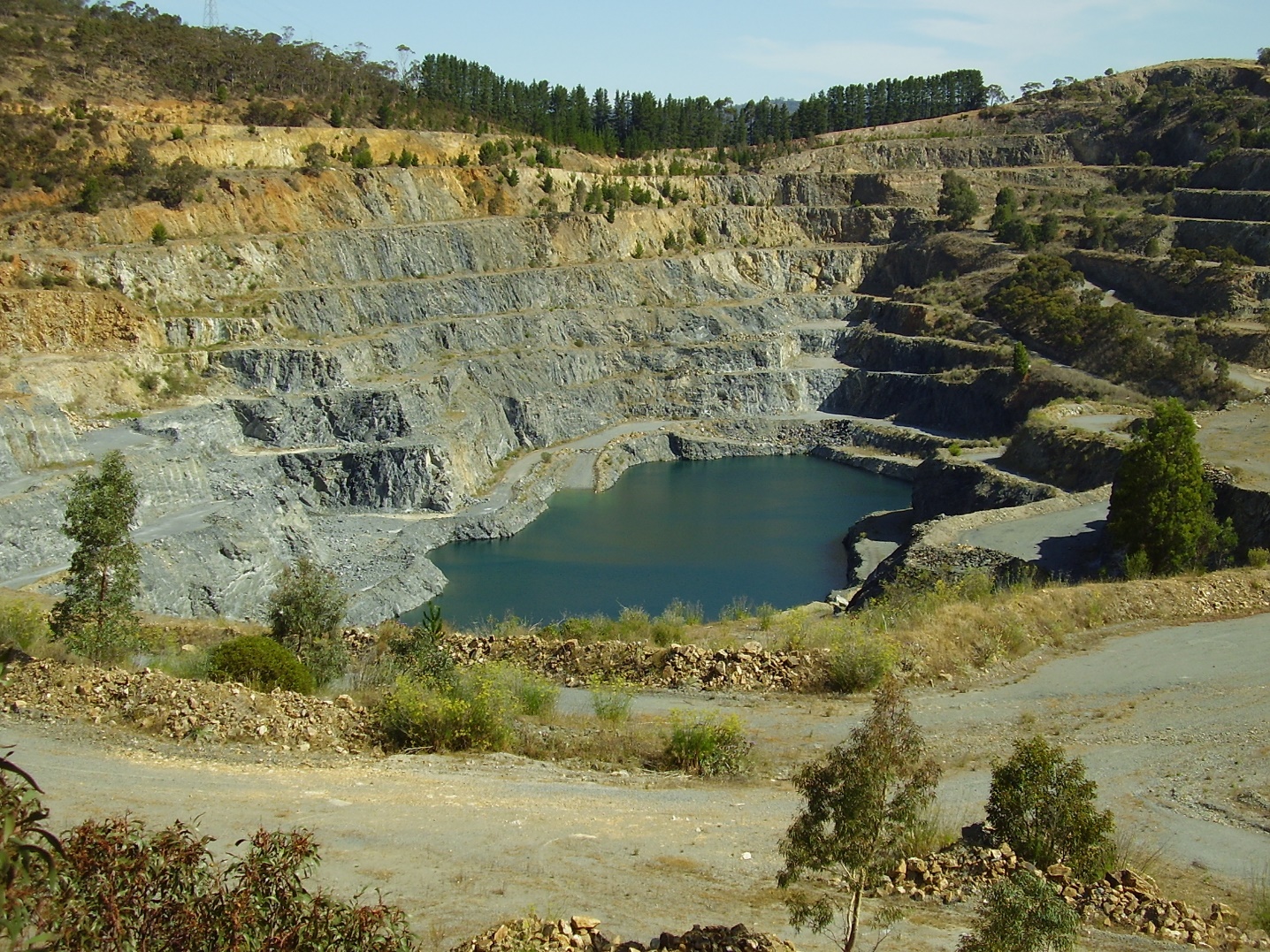 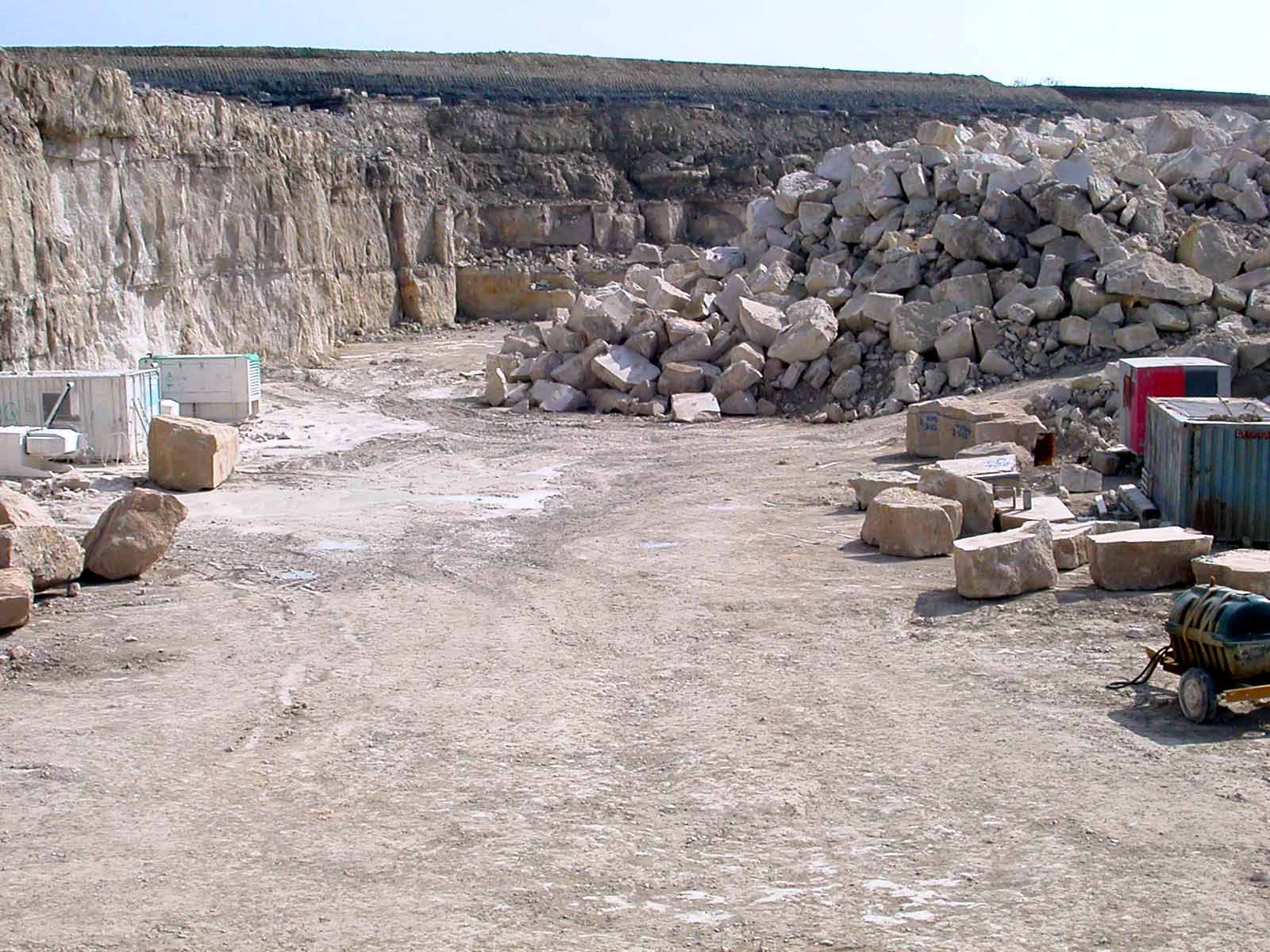 Quarry for Construction Material – Land degradation
PROTECTION
INPUT – Resource extraction, Land, Water, Trees etc.
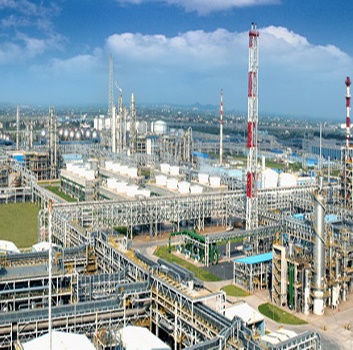 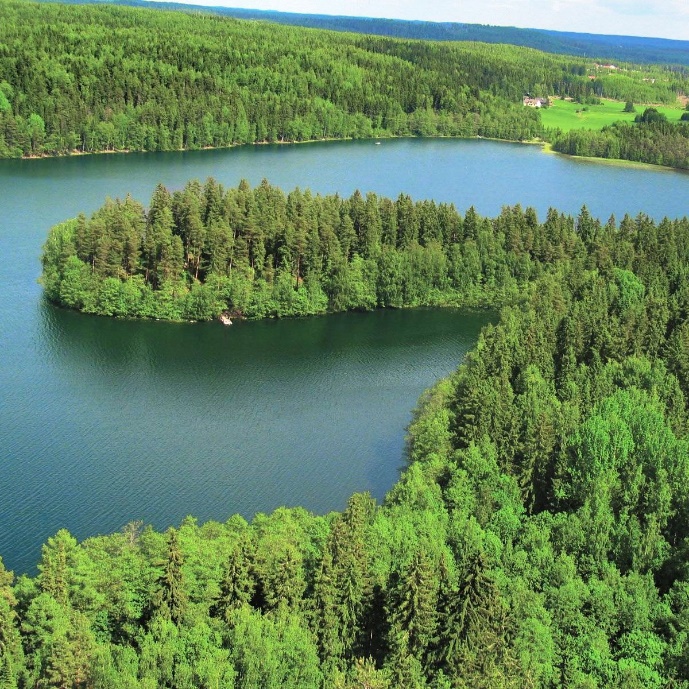 ENVIRONMENTAL IMPACTS
NATURAL RESOURCES
DEVELOPMENT ACTIVITIES
PROCESS OUTPUTS – Effluents, emissions, waste
MANAGEMENT
What is EIA?
A proactive tool 
that anticipates environmental  and social implications of the developmental project, programmes, plans and policies … 

A process 
that influences the concept, design, implementation, operation of the project development cycle to add a value and lend sustainability …

An integrated, participatory, consultative and transparent mechanism to development
What is Environmental Clearance?
Environmental Clearance is a permit issued by the regulatory authority for allowing development of certain types of projects/ activities
Why do Projects require Environmental Clearance?
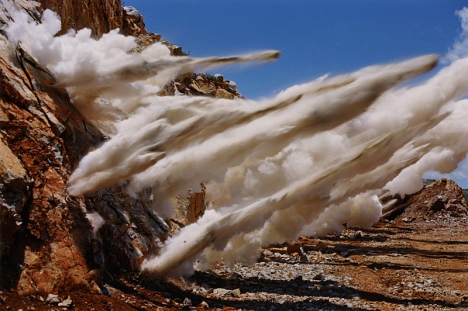 Development of projects leads to adverse impacts on the environment.
If these impacts are not identified and prevented/ mitigated, they could lead to permanent environmental damage and diminish the effectiveness of the project.
An Environmental Clearance ensures that adverse impacts are identified and prevention/ mitigation measures are designed.
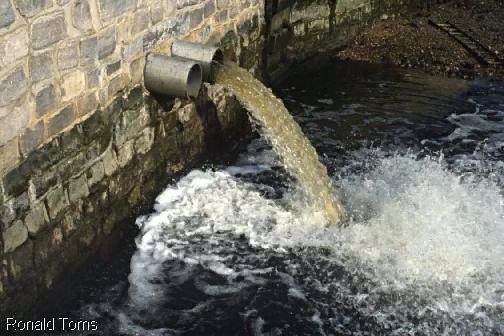 At what stage of a project does environmental clearance have to be obtained?
Planning & Design
Operation
Construction
Who is required to obtain the Environmental Clearance from the Regulatory Authority?
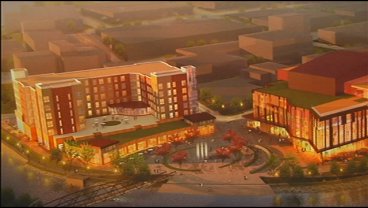 The Environmental Clearance has to be obtained by the Project Developer/ Proponent
How is Environmental Clearance obtained for a project?
An Environmental Impact Assessment of the project and its allied facilities is carried out.

The outcome of the study is submitted to the Regulatory Authority for a Clearance.
Environmental Clearance in India
The Environmental Clearance Process in India is governed by the Environmental Impact Assessment Notification.
The first Notification was introduced in 1994.
The current active Notification is of 2006.
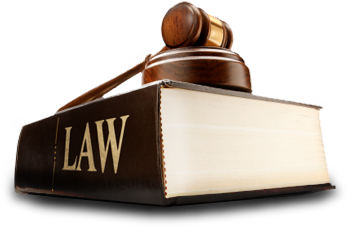 Which Projects Require Environmental Clearance?
All new projects or activities listed in the Schedule of the EIA Notification, 2006
Expansion and modernization of existing projects or activities listed in the Schedule of the notification 
with addition of capacity crossing the threshold limits given in the Schedule, after expansion or modernization
Any change in product - mix in an existing manufacturing unit included in Schedule beyond the specified range
Key Milestones in Environmental Clearance in India
SCREENING
SCOPING
PUBLIC CONSULTATION
APPRAISAL
Categorization
New Project
Expansion Project
Categorization
Check if project requires prior Environment Clearance as per Schedule in EIA Notification
Screening
Scoping
If project requires prior Environment Clearance
Preparation of Draft EIA & EMP Report
Category B
Category A
If SEIAA / SEAC not constituted
Public Consultation
If Project fulfills General Conditions
Appraisal
Post Environmental Clearance Monitoring
Apply for prior Environment Clearance
General Conditions
A project or activity specified in Category ‘B’ will be treated as Category ‘A’

If located in whole or in part within 10 km from the boundary of
Protected Areas notified under the Wild Life (Protection) Act, 1972
Critically Polluted areas as notified by the Central Pollution Control Board from time to time
Notified Eco-sensitive areas
Inter-State boundaries and international boundaries
Categorization Reference
Refer to Schedule in EIA Notification 2006
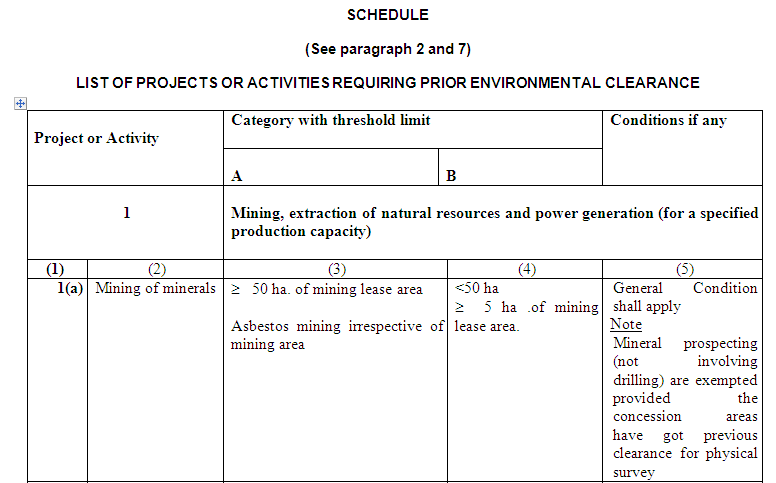 Institutional Mechanism
Projects / activities under Category ‘A’ in the Schedule are to be referred to the Ministry of Environment and Forests at the Central Level
Projects/ activities under Category ‘B’ in the Schedule are to be referred to the State Environmental Impact Assessment Authority (SEIAA) at the State level
Expert Appraisal Committees constituted at the Central and State levels are a panel of sector experts who review the project / activity and give recommendations for EC
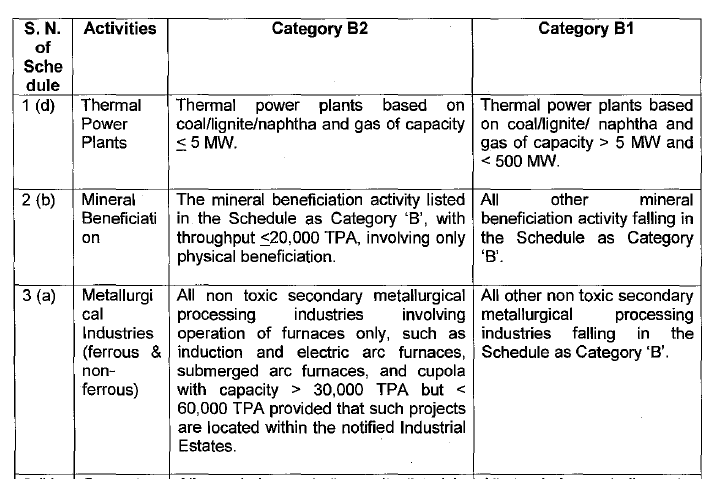 Sample Project Categorization
Widening of SH-98 bordering Gir National Park in Gujarat length 40 km with land acquisition of 20 m width. The road highest elevation is 500 MSL
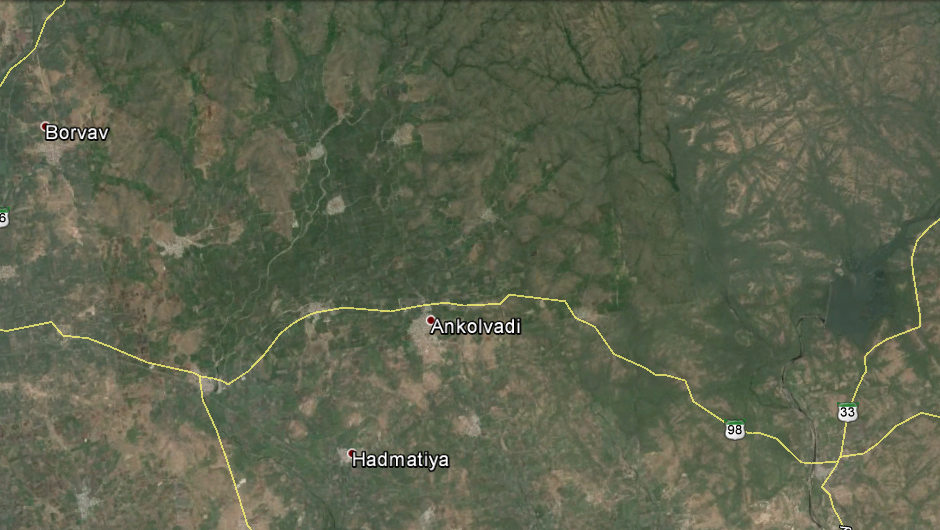 GIR National Park
EIA Schedule
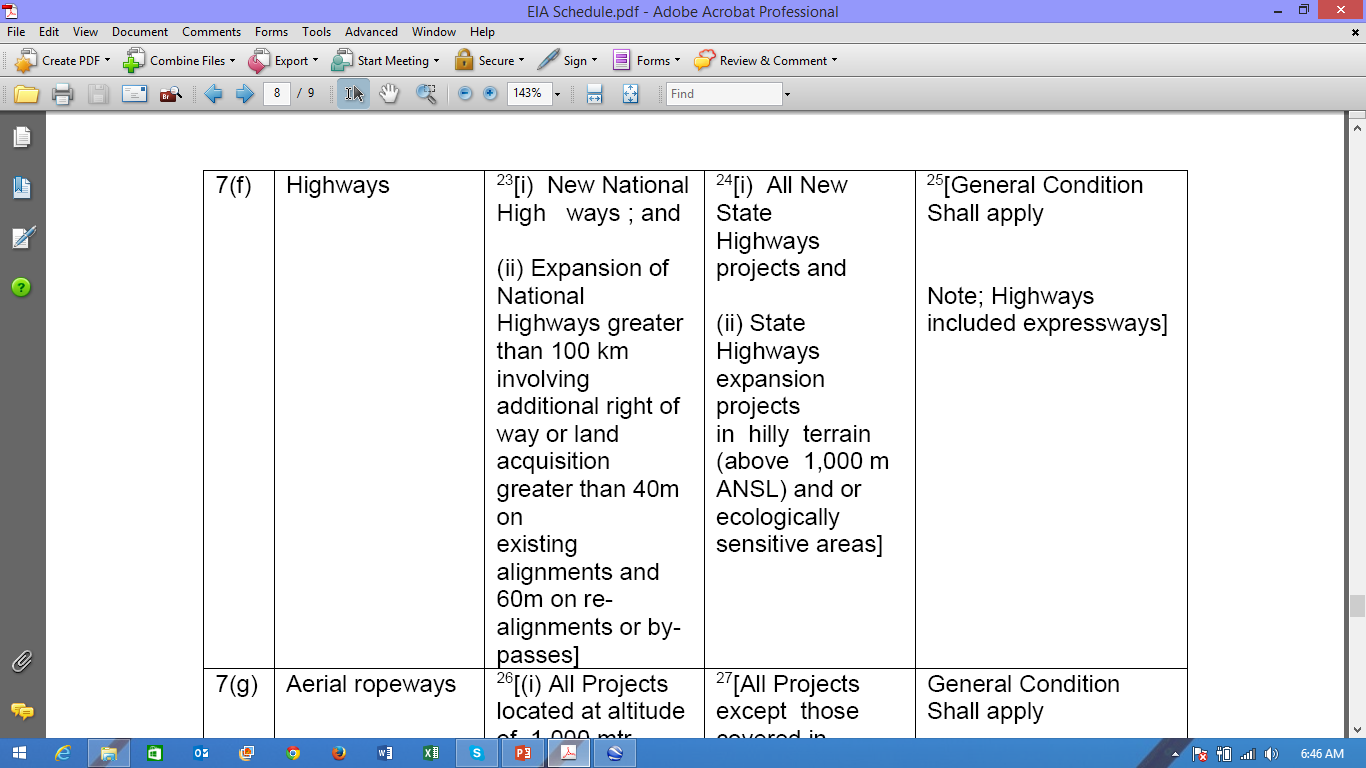 General Conditions
Any project or activity specified in Category ‘B’ will be treated as Category A, if located in whole or in part within 10 km from the boundary of: 
(i) Protected Areas notified under the Wild Life (Protection) Act, 1972, 
(ii) 29[Critically Polluted areas as notified by the Central Pollution Control Board] from time to time, 
(iii) Notified Eco-sensitive areas as notified under Section 3of the Environment (Protection) Act, 1986, such as Mahableshwar, Panchgani, Matheran, Pachmarhi, Dahanu, Doon Valley, and 
(iv) inter-State boundaries and international boundaries.
Screening
Only for Category B projects
Categorization
Application to SEIAA for EC with Form –I and Pre-feasibility report
Screening
Scoping
Scrutiny of application by SEAC
(Based on nature and location)
Preparation of Draft EIA & EMP Report
Public Consultation
Requires EIA – Category B1
Does not require EIA – Category B2
Appraisal
Stage 2 - Scoping
Stage 4 - Appraisal
Post Environmental Clearance Monitoring
Scoping
For Category A & B1
Based on: 
Application i.e. Form-I
TOR proposed by applicant
Site visit by sub group of EAC/SEAC (optional)
Determine Terms of Reference (TOR)
Categorization
Is application 
Accepted?
Screening
Rejection conveyed to applicant with reasons in 60 days
No
Scoping
Preparation of Draft EIA & EMP Report
Yes
If TOR is not conveyed to applicant within 60 days of receipt of application, TOR proposed by applicant to be considered final.
Final TOR conveyed to applicant in 60 days
Public Consultation
All projects and activities listed as Category ‘B’ in Item 8 of the Schedule shall not require Scoping and will be appraised on the basis of Form 1/ Form 1A and the conceptual plan
Appraisal
Prepare draft EIA report
Post Environmental Clearance Monitoring
Stage 3 – Public Consultation
Conduct of Environmental Impact Assessment Studies and Preparation of Draft Report including Environmental Management Plan
Public Consultation
Categorization
Screening
Two modes of public consultation
Public Hearing
Obtain responses in writing
Scoping
Preparation of Draft EIA & EMP Report
Public Consultation
Appraisal
Post Environmental Clearance Monitoring
Request by applicant to Member Secretary SPCB
Submission  of 1 hard & 1 soft copy of draft EIA report and summary of EIA report to 
 MoEF, 
 District Magistrate, 
 Zilla Parishad or Municipal Corporation, 
 District Industries Centre &
 Regional office of MoEF.
Letter of request accompanied by 
10 hard and 10 soft copies of draft EIA report
Summary of EIA in English & local language
Categorization
Screening
Scoping
Publicize at local level
Publicize at local and state level
Display summary of draft EIA report on MoEF website. Full draft EIA available at Ministry at Delhi. Invitation for comments till Public Hearing is over.
SPCB – within state & summary available in Public libraries / Panchayats / Selected offices for inspection
The following will publicize within their jurisdictions -
District Magistrate, 
 Zilla Parishad or Municipal Corporation, 
 District Industries Centre &
 Regional office of MoEF
Preparation of Draft EIA & EMP Report
Public Consultation
Appraisal
Notice of Public Hearing
Public Hearing
Notice period min. 30 days
Advertise venue & offices where information on project available in National and Regional vernacular daily
Public Hearing supervised & presided by District Magistrate or his/her representative.
Video film made of entire proceedings
Attendance of all present is noted
Post Environmental Clearance Monitoring
Public Hearing
Applicant’s representative gives presentation on project & EIA
Clarifications & information taken from Applicant
Categorization
Screening
Summary of Public Hearing reflecting views & concerns to be recorded by representative of SPCB / UTPCC
Scoping
Proceedings shall be displayed at 
- Panchayat office
- Zilla Parishad
- District Magistrate’s office
- SPCB/UTPCC office and website
Comments may be sent directly to regulatory authority or applicant
Summary of Public Hearing to be read at the end of proceeding
Preparation of Draft EIA & EMP Report
Proceeding signed by District Magistrate or Representative
Public Consultation
Appraisal
Proceeding forwarded to SPCB / UTPCC
Post Environmental Clearance Monitoring
Public Hearing proceedings sent to Regulatory Authority within 8 days of its completion
APPRAISAL
Item 8 of schedule - Form I + Form IA + Conceptual plan
Form I + Form IA + Conceptual plan
Application with following documents
20 hard & 1 soft copy of final EIA report
Video/CD of Public Hearing proceedings
Final Layout Plan 20 copies
Project feasibility report 1 copy
Public consultation not mandatory – Form I & Pre-feasibility report
Public hearing proceedings & public responses
Scrutiny by regulatory authority in 30 days
Application & all documents sent to EAC/SEAC for Appraisal
Invitation to applicant for proceedings for appraisal (notice of 15 days given)
EAC/SEAC recommendations to regulatory authority in 60 days
If recommendations rejected by regulatory authority
Regulatory authority request EAC to reconsider recommendations in 45 days of receipt of documents
If recommendations accepted by regulatory authority
EAC furnishes its views to regulatory authority in 60 days
Regulatory authority considers recommendations & conveys its decision to applicant in 45 days
Decision conveyed by regulatory authority to applicant in 30 days
Environmental Clearance
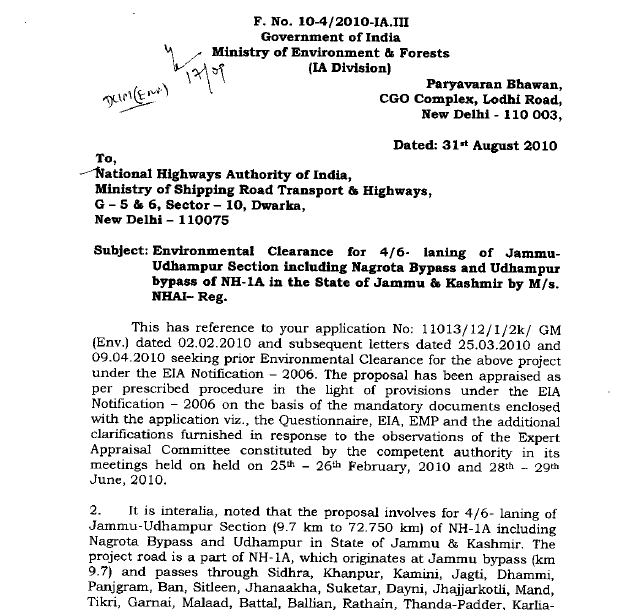 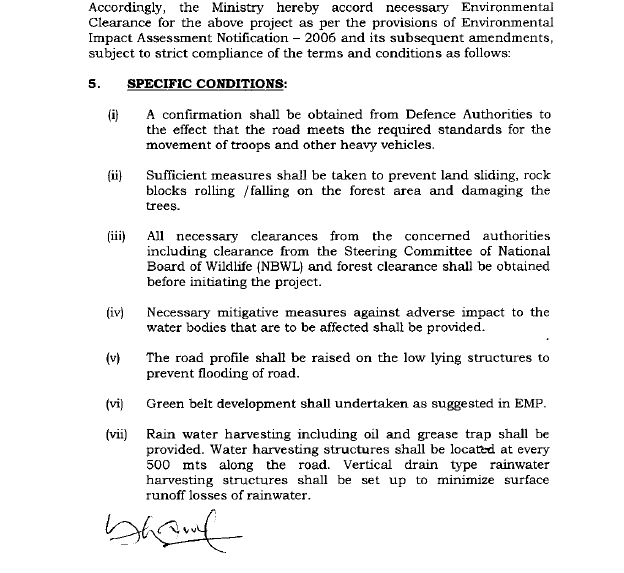 Post Environmental Clearance monitoring
EC terms & conditions stipulated in the Appraisal
Half yearly compliance reports for above
Compliance reports made public documents
Copies of these documents given to any person on application
Latest report displayed on website of regulatory authority
Monitoring EC Conditions
Types of conditions:
Limits on use of natural resource
Pollution prevention and management
Obtaining permits from other regulatory agencies
Creation of infrastructure
Defining manpower requirements
Monitoring and reporting

CAPEX for the measures to be identified
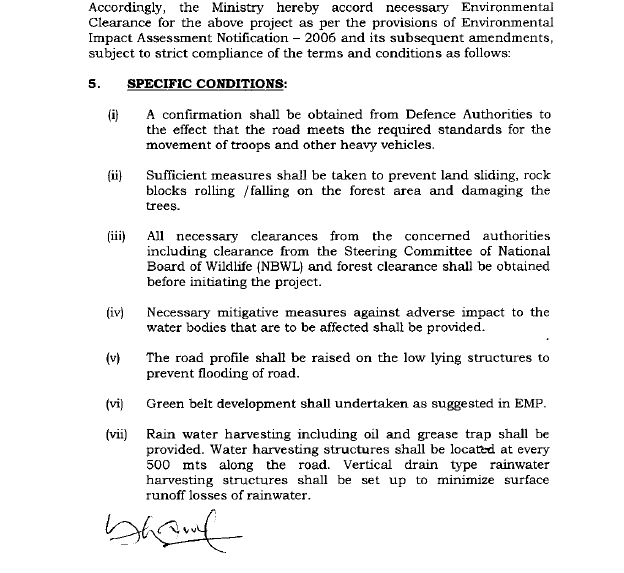 Permit
Infra creation
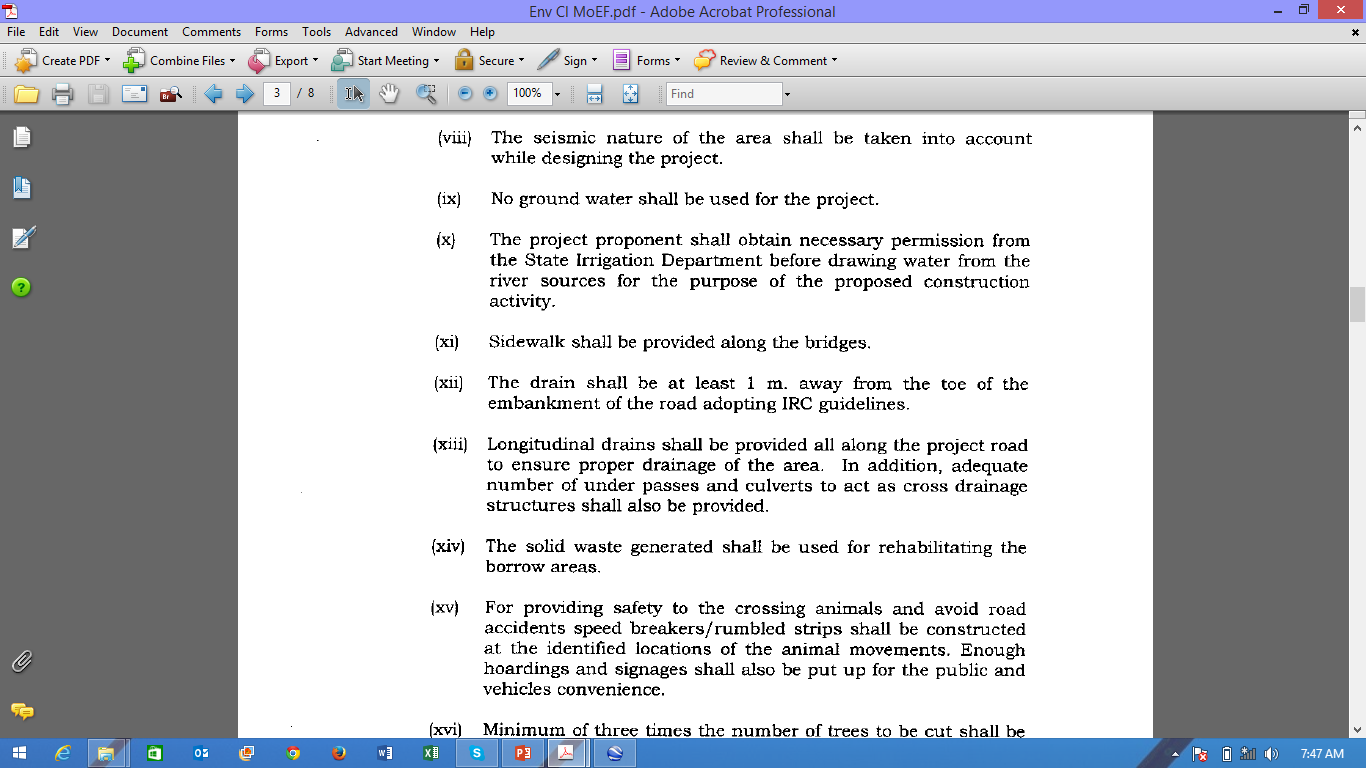 Natural Resource
Pollution Management
Validity of Environmental Clearance
The period from which a prior EC is granted by the regulatory authority, to the start of production operations by the project or activity, or completion of all construction operations in case of construction projects (item 8 of the Schedule).
10 years in the case of River Valley 
30 years for mining projects 
7 years in the case of all other projects and activities

Validity may be extended by a maximum period of 7 years on application.
STAGE - 1
Application for prior EC
TIME REQUIREMENT FOR Obtaining EC
60 days
TOR conveyed to Applicant
STAGE - 2
STAGE - 3
Public Consultation
Require Public Hearing
Do not require Public Hearing
Request for Public Hearing by applicant to SPCB
7 days
Draft EIA report & application put on website for responses from concerned persons
45 days
If Public Hearing not conducted& proceedings forwarded to regulatory authority, it appoints another agency
45 days
SPCB forwards Public Hearing proceedings to regulatory authority
45 days
Agency forwards proceedings to regulatory authority
Final EIA report with other specified documents
30 days
Scrutiny by regulatory authority
STAGE - 4
60 days
Appraisal complete
15 days
If authority disagrees with EAC recommendations
Recommendations by EAC to regulatory authority
45 days
45 days
Decision to applicant by regulatory authority
Request for reconsideration by regulatory authority to EAC
60 days
EAC considers observations made by regulatory authority & gives views
30 days
Decision by regulatory authority to applicant
Timeline for Environmental Clearance
For Category A Projects & Category B1 Projects requiring Public Hearing:
Minimum Time – 255 days
Timeline with delays – 390 days

For Category B1 projects without Public Hearing:
Minimum Time – 210 days
Timeline with delays – 300 days 

For Category B2 projects 
Maximum Timeline - 180 days

Does not include time required for Preparation of EIA Report
NABET Accreditation
National Accreditation Board for Education and Training (NABET) conducted first set of accreditation of environmental consultants in 2010-11
Environmental Consultants with accreditation under NABET are only allowed to conduct EIA and present it to the EAC/ SEAC since June 2011
Accreditation has been given based on
Sectors
Categories of projects
Common Misconceptions about Environmental Clearance
A project which is granted EC, does not require Forest and/or Wildlife Clearance. 
If a project does not require EC, it does not require Coastal Regulation Zone Clearance. 
EC is same as Consent to Establish and Consent to Operate. 
Grant of building permission from Municipal Corporation encompasses EC.
FALSE
FALSE
FALSE
FALSE
Module Coordinator: 
Dr.Prasad Modak, Ekonnect Knowledge Foundation

Address:
504/505,  5th Floor, Balarama Building,
Bandra Kurla Complex, Near MMRDA Office
Bandra (East) Mumbai – 400 051
Tel : 91 022 6221 5944/5946

Website:
www.ekonnect.net

Facebook:
https://www.facebook.com/EkonnectKnowledgeFoundation/?ref=hl
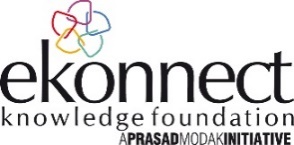 Ekonnect Knowledge Foundation is a not for profit company offering education and awareness on Environment, CSR & Sustainability.
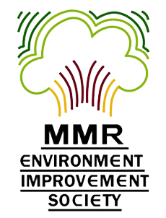 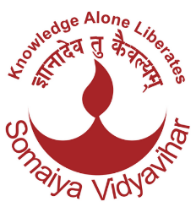 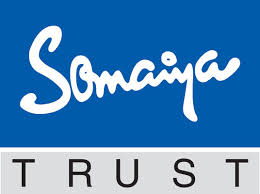 CDEM is a program conceived and organized by K.J.Somaiya in partnership with and support of MMR-EIS. This module 1 is part of the 5 module diploma certificate offered under this program.
Discussion – Role Play Exercise
Scenario – Draft Notification on Environmental Supplemental Plan

Roles:
Group 1 - Ministry of Environment & Forests
Group 2 - Project Proponent/ Industry
Group 3 - Environmental Experts

Task - In your respective Roles discuss the pros and cons of the draft notification